Group 6
Alec Seketa - EE
Ben Bush - EE
Brandon Becker - EE
Project Alfred
The building Master
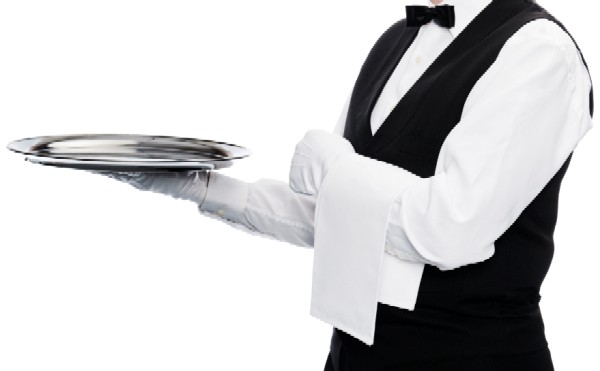 Can I get anything for you Sir?
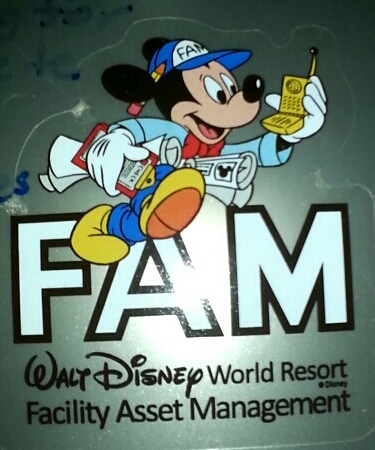 It all started with a project management  internship.

There has to be a better way!

NANANANANANA Batman!

Our goal: to create a better and smarter building  Management system for companies everywhere.
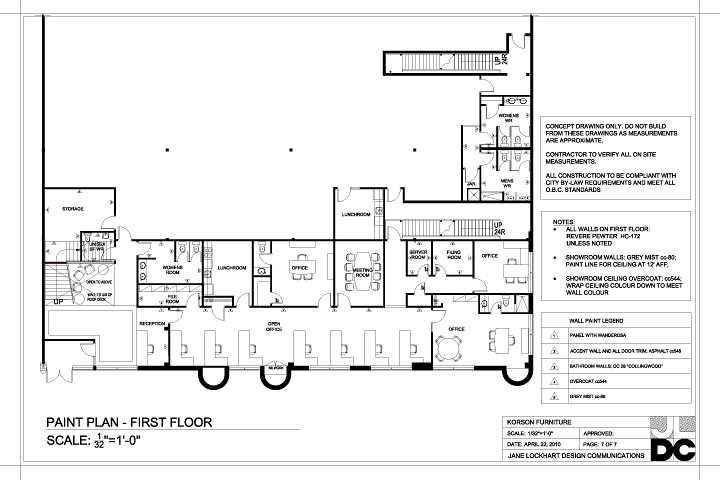 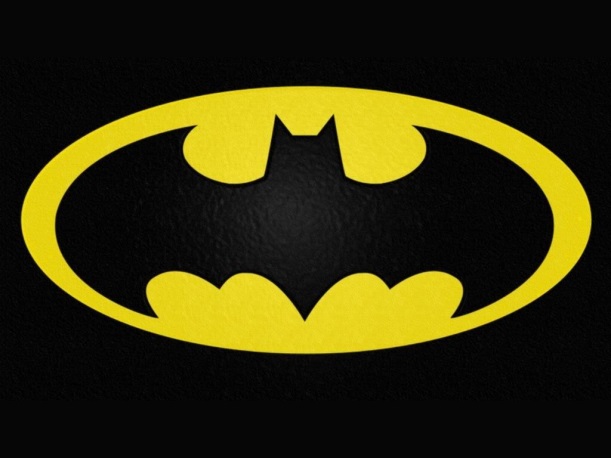 objective, specification, and requirements.
Specifications and Requirements:
Easy to use easy to read.
Convenient and not bulky.
Multi purpose and robust.
Organized and well informed
Objectives:
Divide and conquer: Design a device to keep track of a room in a building.
Unite the forces: Design a system to tie the rooms together.
Final note: remember that this is an aid and you are the master!
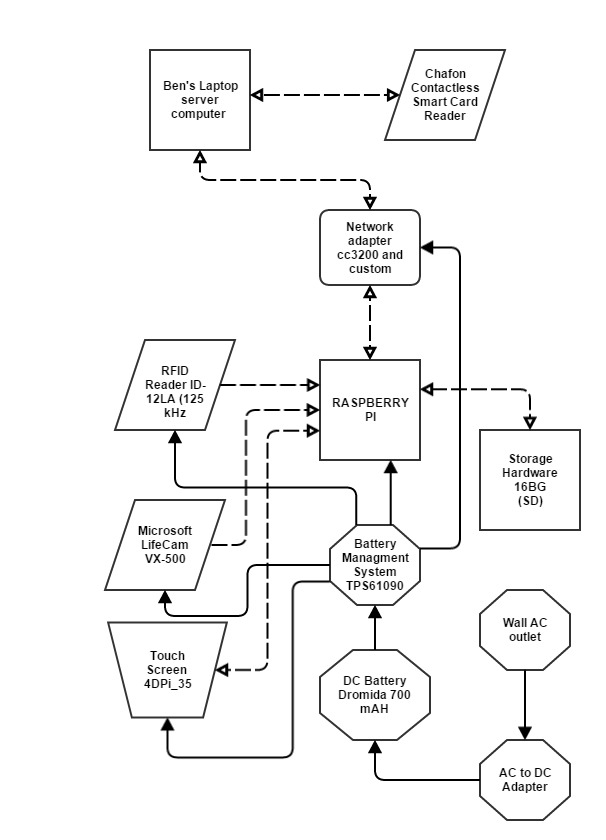 Hardware Design
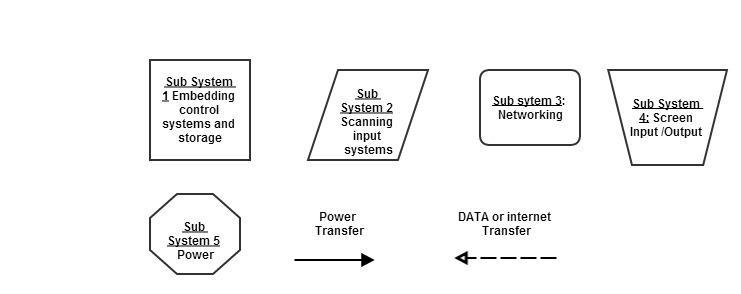 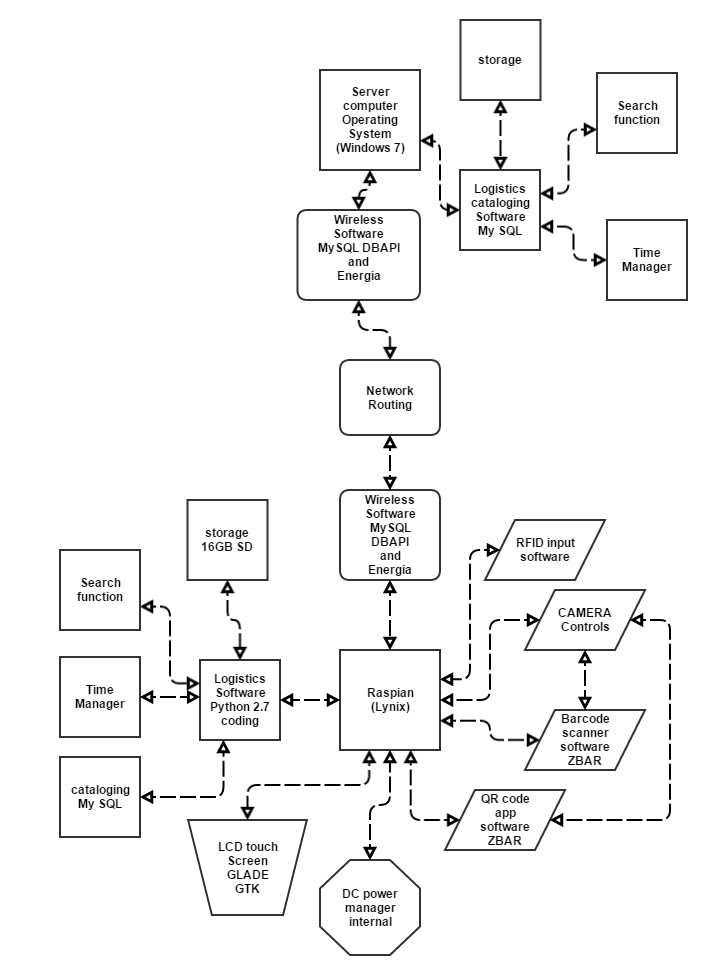 Software Design
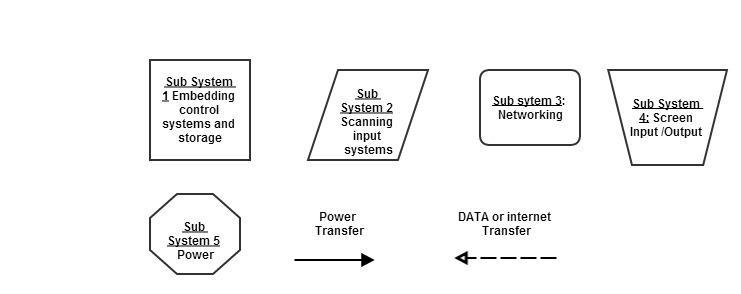 RASPBERRY PI
Selection Criteria:
Display features
Dimensions: 86 x 56 x 20mm 
Broadcom BCM2835 700MHz ARM1176JZFS processor with FPU and VideoCore IV dual-core GPU
GPU provides Open GL ES 2.0, hardware-accelerated OpenVG, and 1080p30 H.264 high-profile decode
GPU is capable of 1Gpixel/s, 1.5Gtexel/s or 24GFLOPs 
512MB SDRAM
HD 1080p video 
Raspian Operating system 
Python 2.7 coding
16 GB SD card Storage
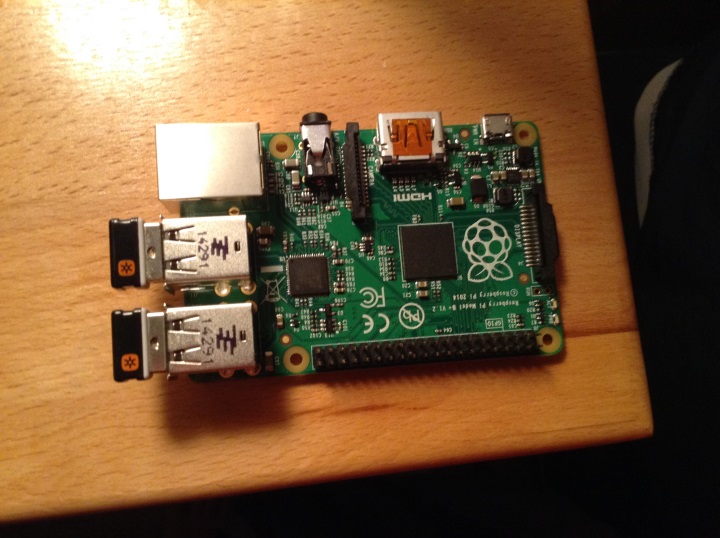 SERVER COMPUTER
Selection Criteria:
Lenovo Laptop
MySQL Lite
MySQLdb API
Storage – SD CArds
Selection Criteria:
16 GB Micro SD
Upgrade option up to 128 GB
Easy data recovery
Connection mounts to custom PCB
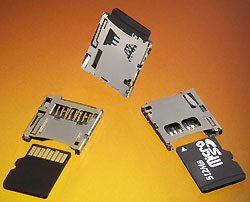 Microsoft Lifecam vx-5000 webcam
Optical sensor type:  CMOS
Manufacture:  Microsoft
Max digital video resolution: 640 x 480
Digital Zoom: X4
Min focus Range:  19.7
3x Magnified Glass
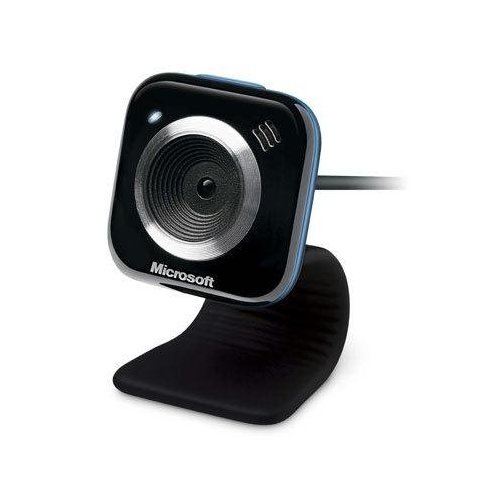 Camera Subsystem Software
Camera Tracking system:
The major ways of item tracking.
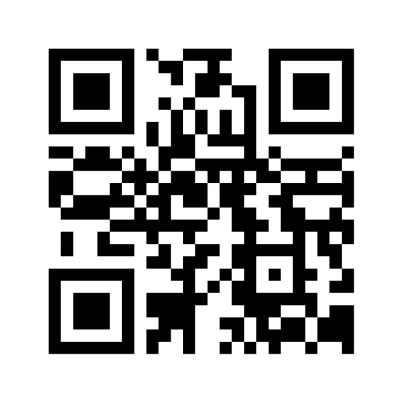 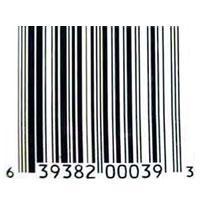 ZBAR Software
ZBAR Software
Networking Subsystem
Hardware:  CC3200

-Texas Instrument’s WIFI internet on a chip

-Dedicated ARM MCU

-WIFI and internet Protocols in ROMi

-802.11 b/g/n radio, baseband, medium access control, WIFI driver, and supplicant
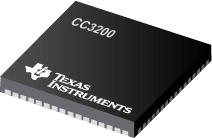 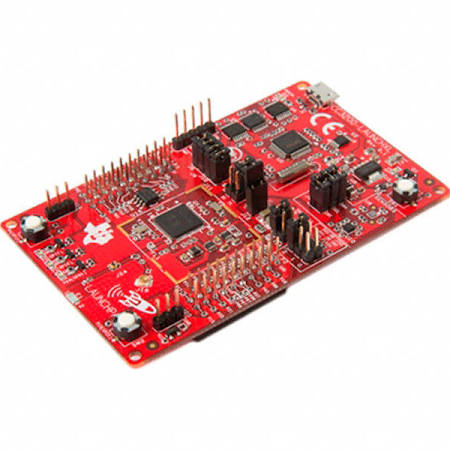 Networking Subsystem Software
ENERGIA
SQL DBAPI
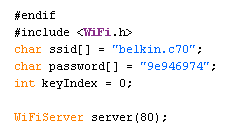 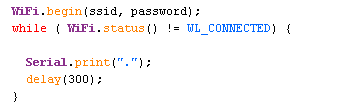 Networking PCB Design
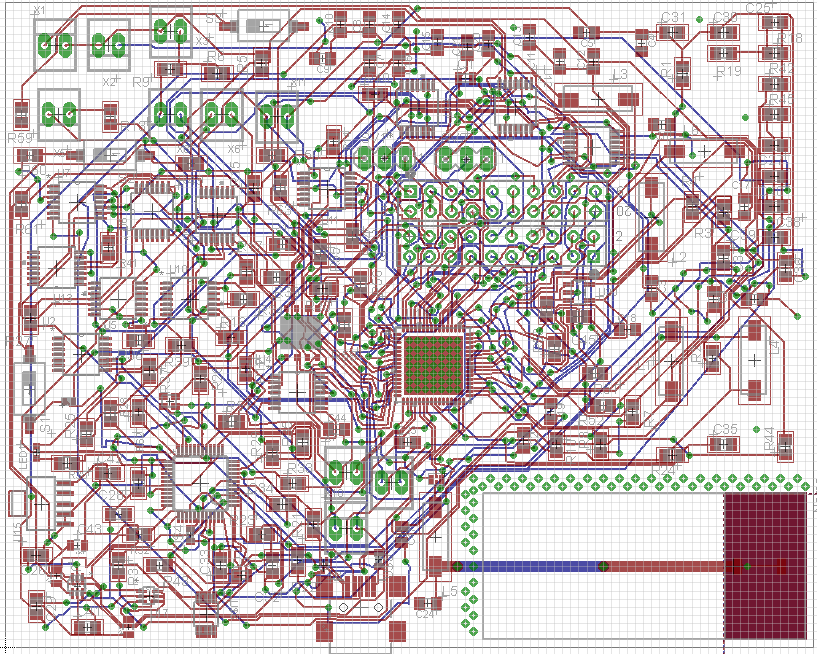 LCD TOUCH SCREEN
LCD –4DPi-35
Resistive  touch
480x320 QVGA Resolution, RGB 65K true to life colors
8-bit Parallel Interface
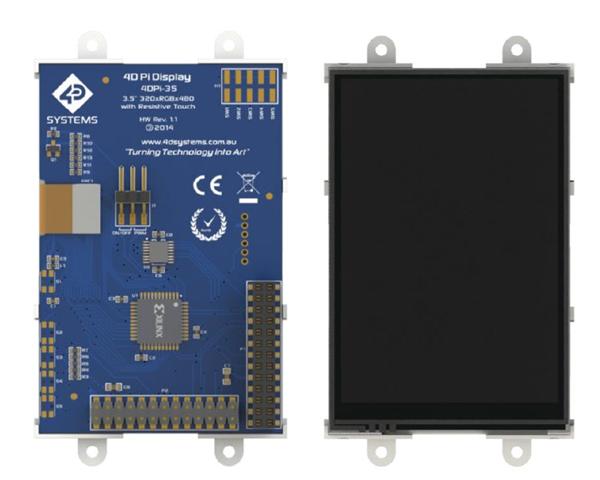 SCREEN Software
Glade and GTK
GTK+, or the GIMP Toolkit, is a multi-platform toolkit for creating graphical user interfaces
Glade is a RAD (Rapid application development) tool 
GTKpy Library
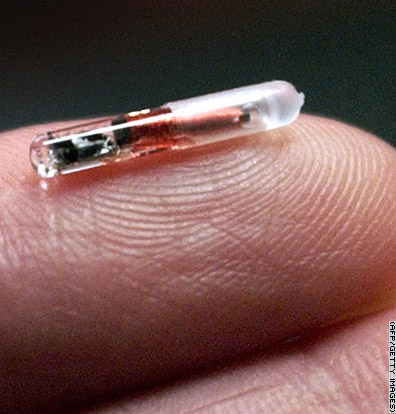 Tracking at an instant
RFID Technology
A Radio-Frequency Identification system has three parts:
A scanning antenna
A transceiver with a decoder to interpret the data
A transponder - the RFID tag - that has been programmed with information.
The Reader and the writer
Power
Wireless Power Management system

Lipo Battery Cell  Dromida

AC/DC Converter
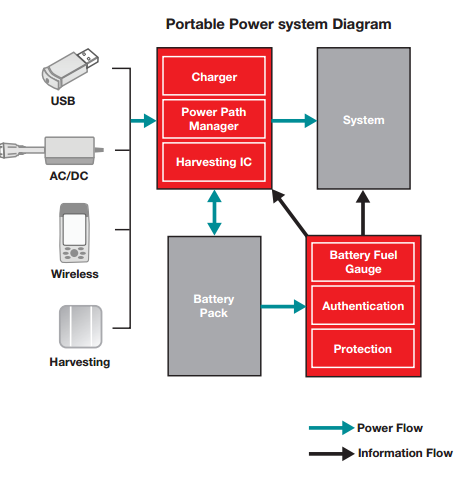 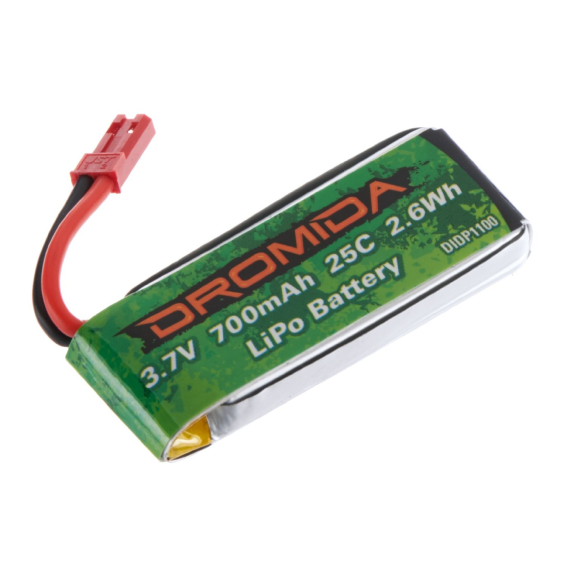 Power management system Schematic
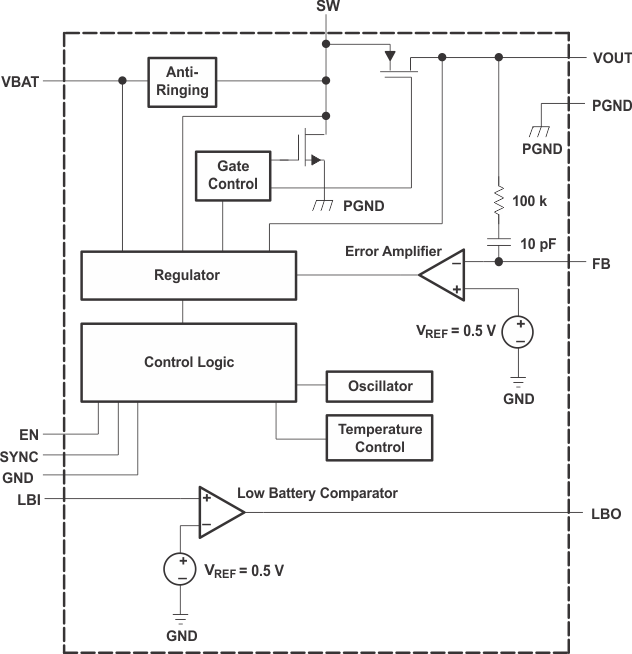 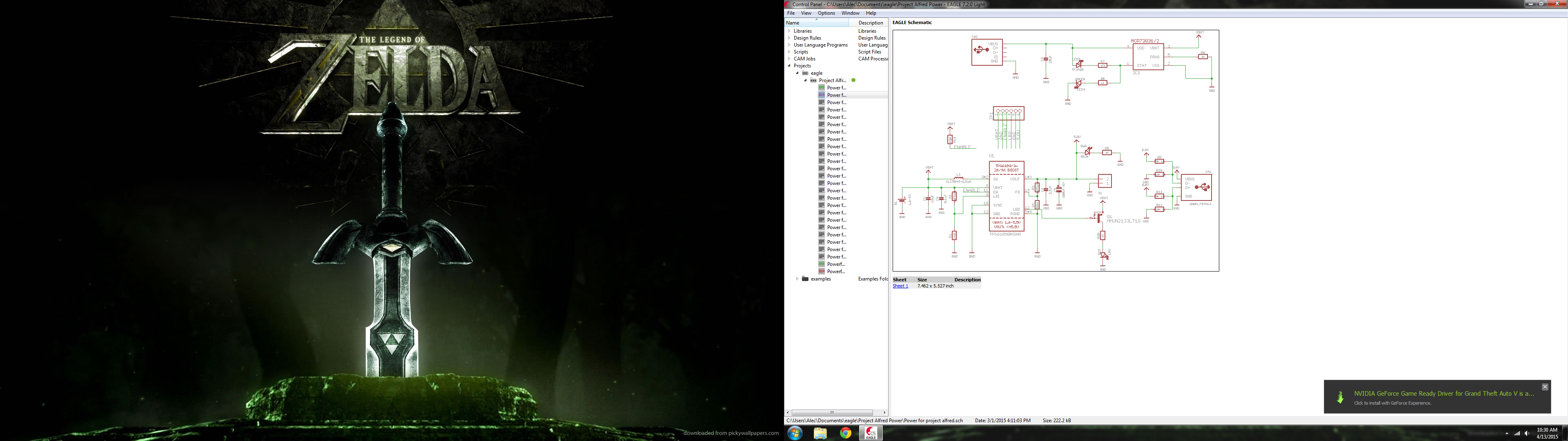 Appliance Materials
Foam Core Board
Electrical Box plastic
Velcro
Electrical Tape
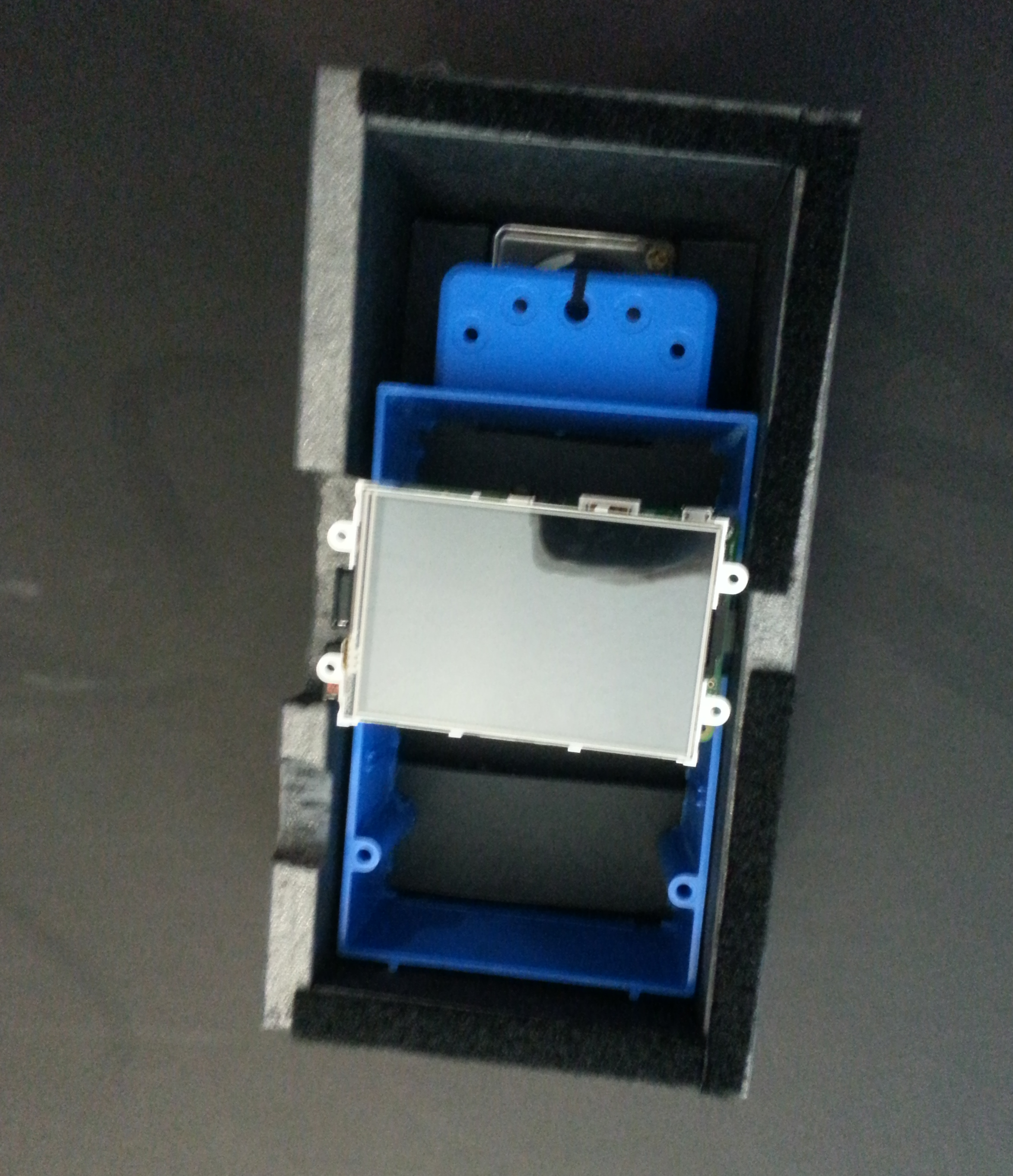 The appliance As a whole
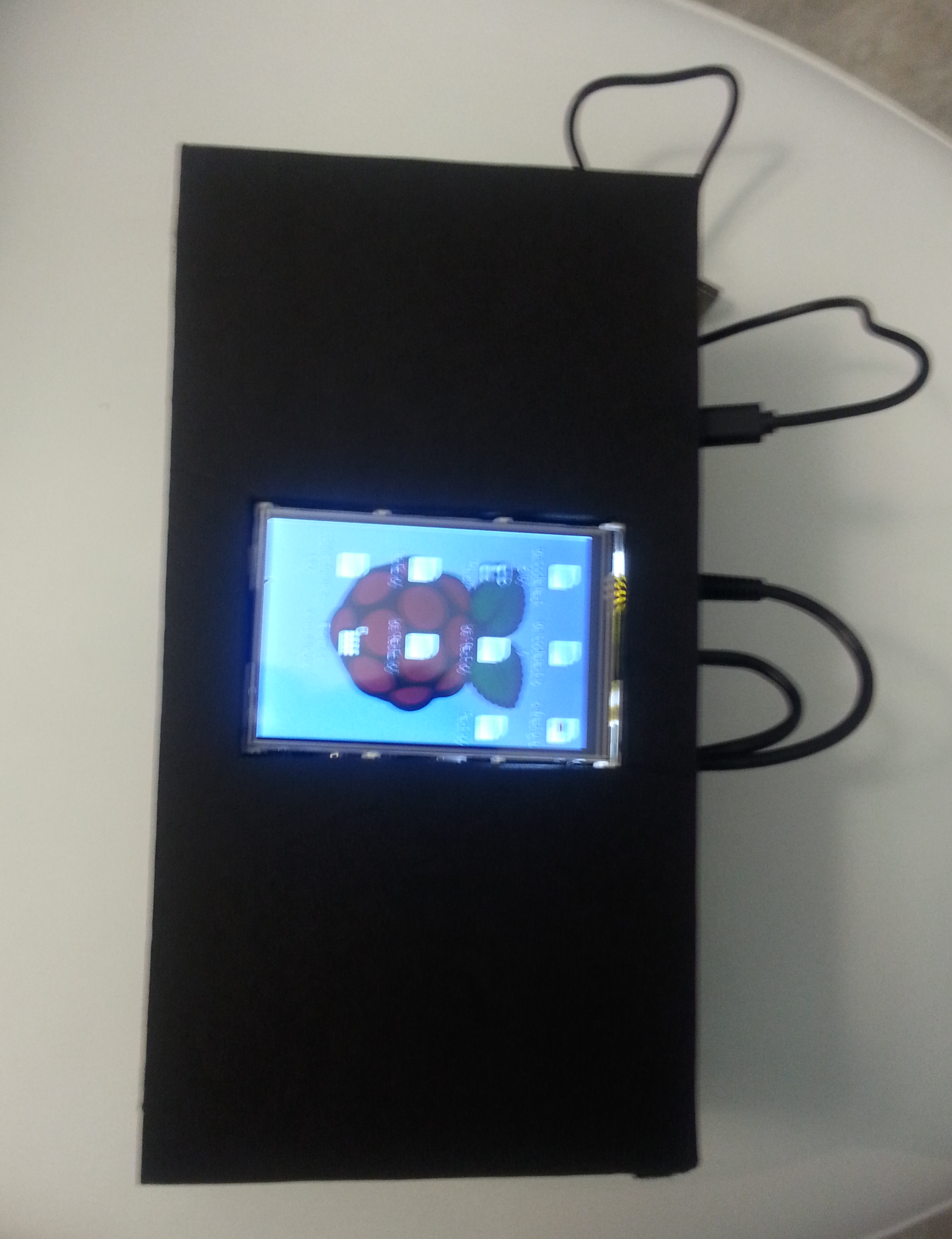 Work distribution
P = Primary Responsible
S = Secondary Responsible
Budget and Financing
Total funding by Boeing: $650
Copyrights
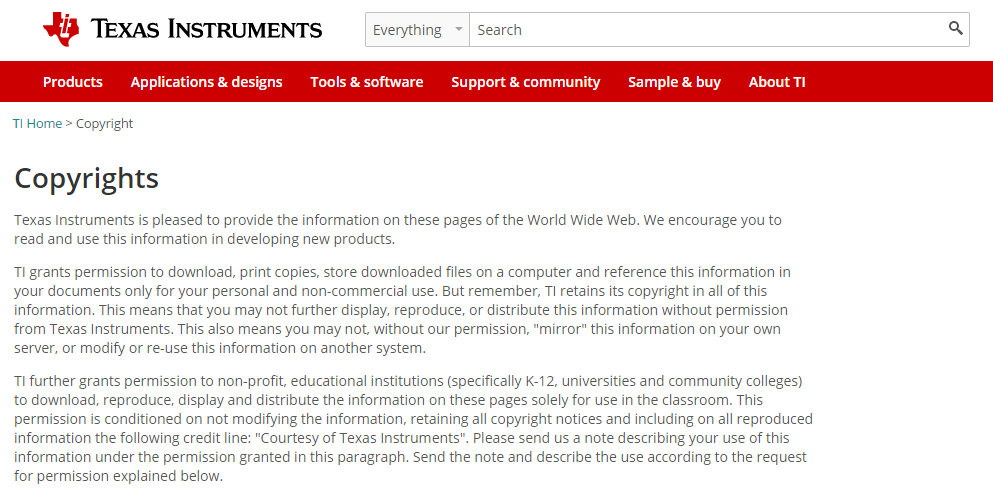 Any Questions?
People who are organized are just to lazy to look for things.